CHÀO MỪNG CÁC CON 
ĐẾN VỚI TIẾT HỌC TIẾNG VIỆT
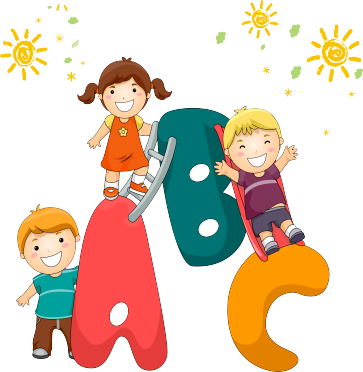 Tiết 1+ 2
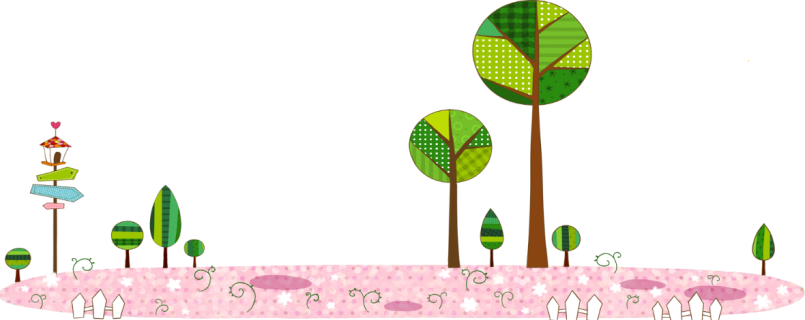 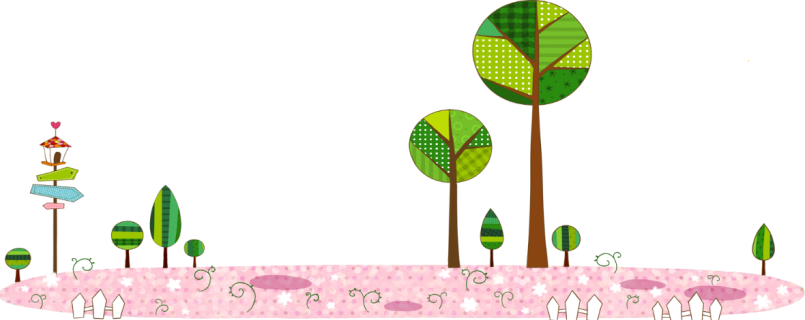 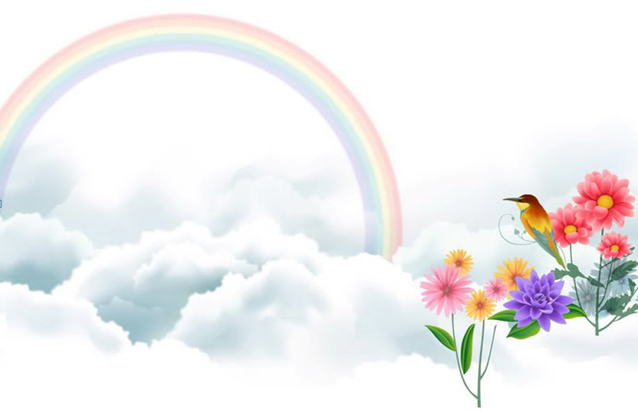 KHỞI ĐỘNG
1. Hình ảnh trong bức tranh thể hiện mùa nào trong năm?
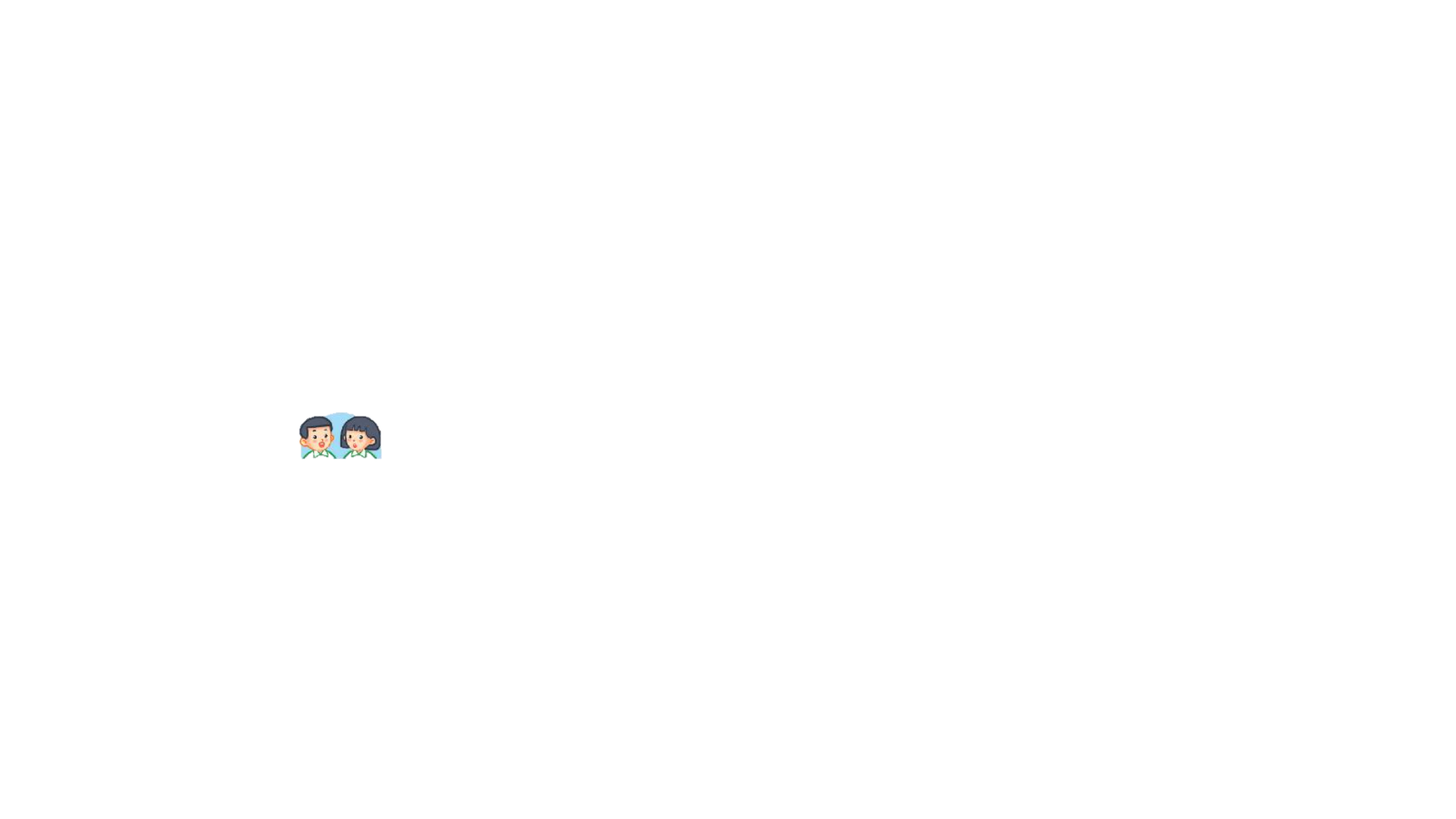 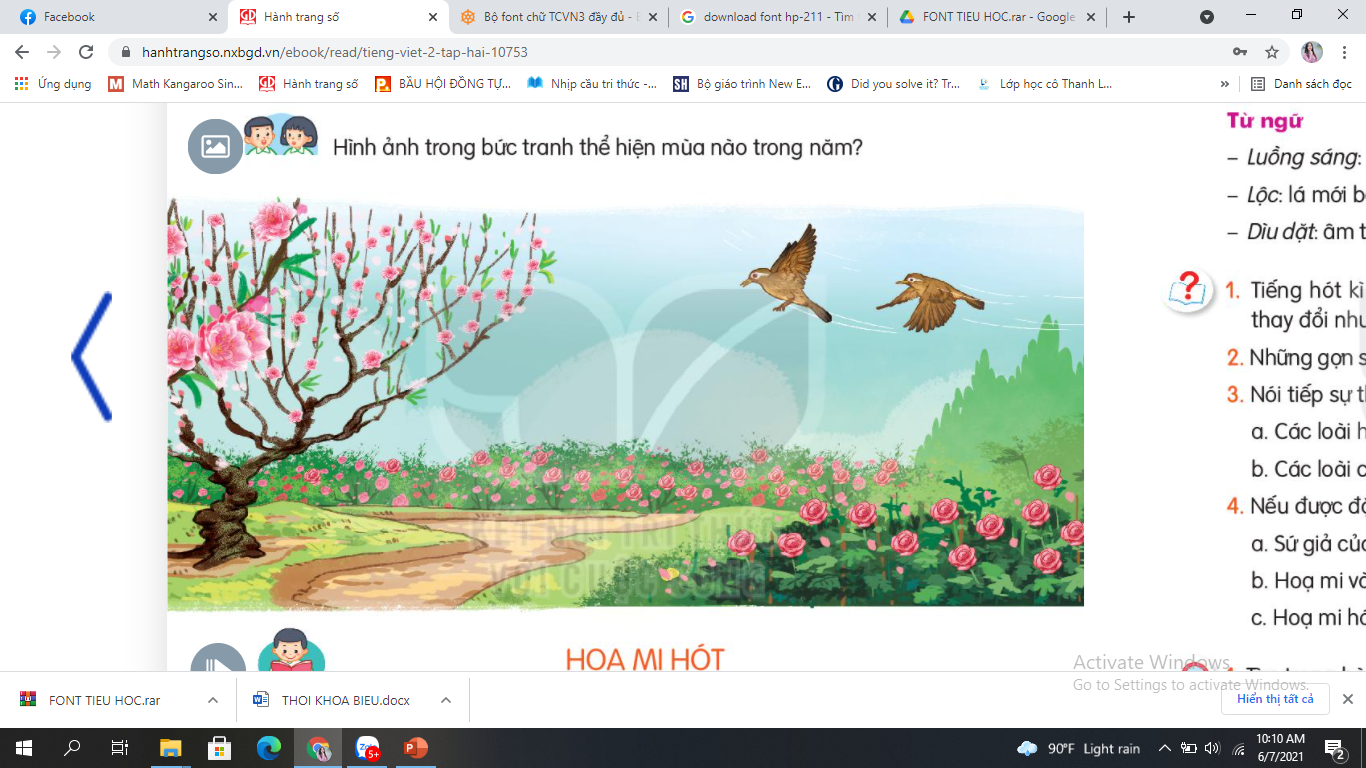 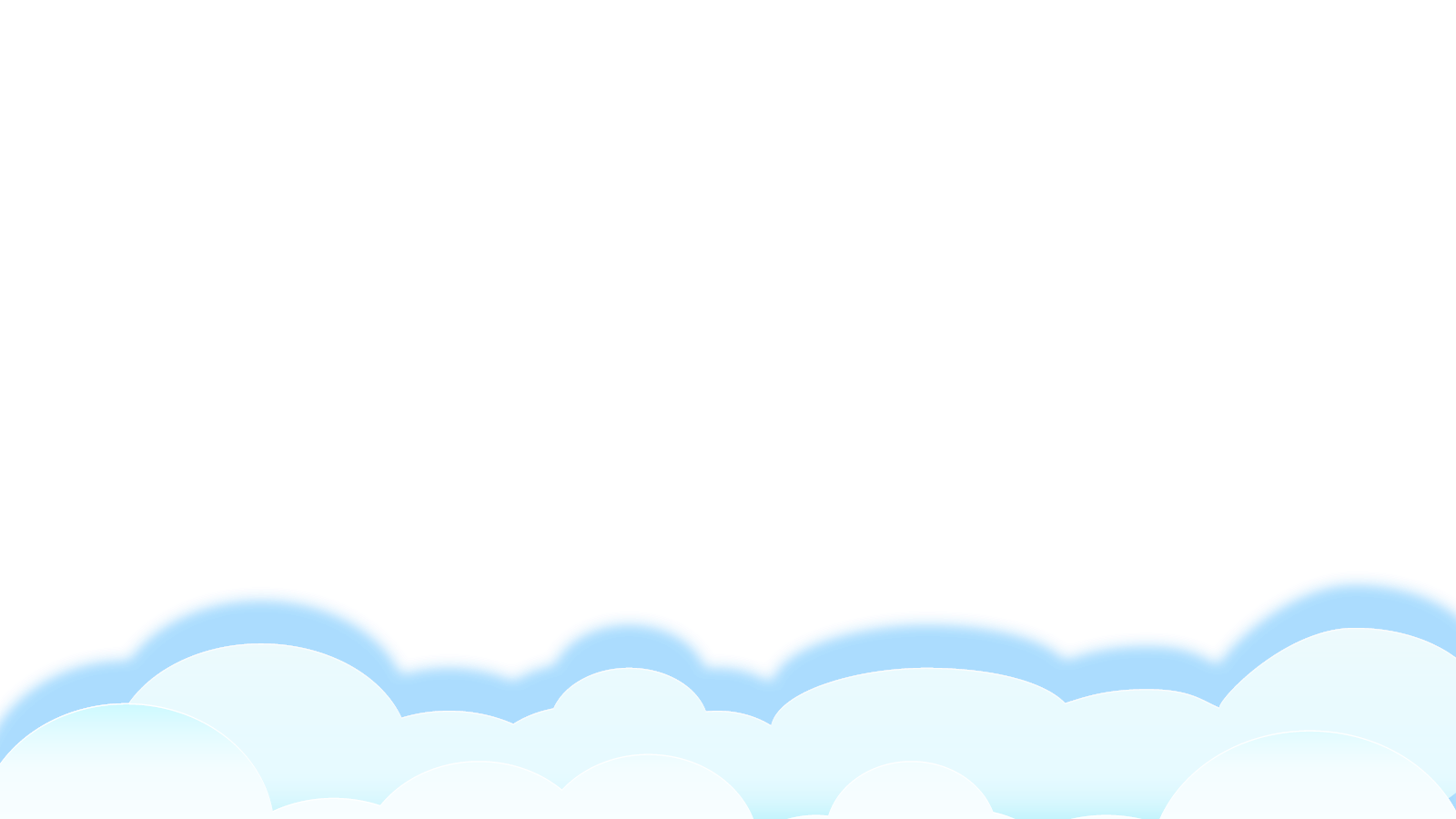 Tuần 20
Bài
3
HỌA MI HÓT
Họa mi hót
Mùa xuân! Mỗi khi họa mi cất lên những tiếng hót vang lừng, mọi vật như có sự thay đổi kì diệu.
Trời bỗng sáng ra. Những luồng sáng chiếu qua các chùm lộc mới nhú, rực rỡ hơn. Những gợn sóng trên hồ hòa nhịp với tiếng họa mi hót, lấp lánh thêm. Da trời bỗng xanh hơn, những làn mây trắng trắng hơn, xốp hơn, trôi nhẹ nhàng hơn. Các loài hoa nghe tiếng hót trong suốt của họa mi chợt bừng giấc, xòe những cánh hoa đẹp, bày đủ các màu sắc xanh tươi. Tiếng hót dìu dặt của họa mi giục các loài chim dạo lên những khúc nhạc tưng bừng, ngợi ca núi sông đang đổi mới. 
Chim, mây, nước và hoa đều cho rằng tiếng hót kì diệu của họa mi đã làm cho tất cả bừng tỉnh giấc ... Họa mi thấy lòng vui sướng, cố hót hay hơn.
(Theo Võ Quảng)
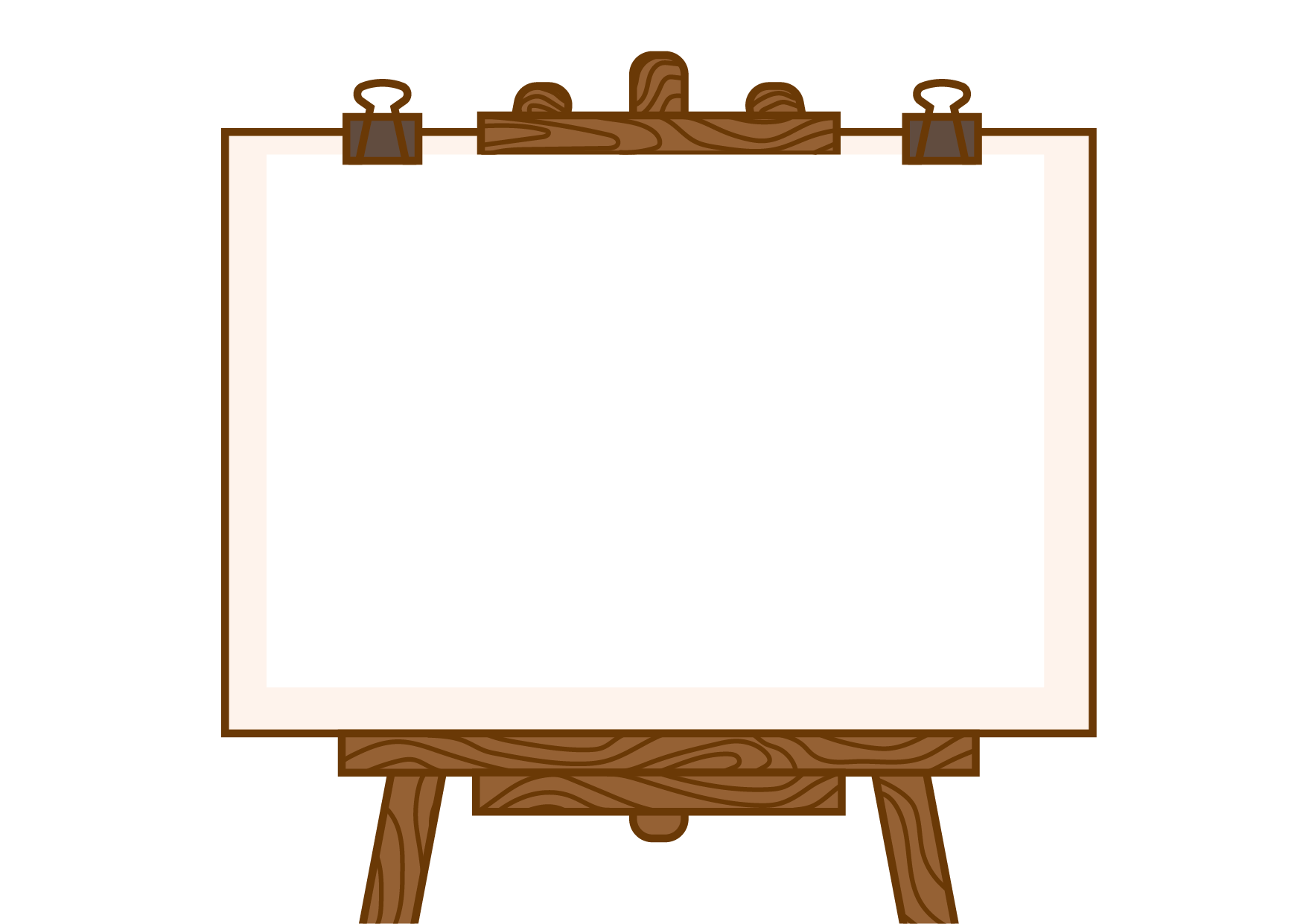 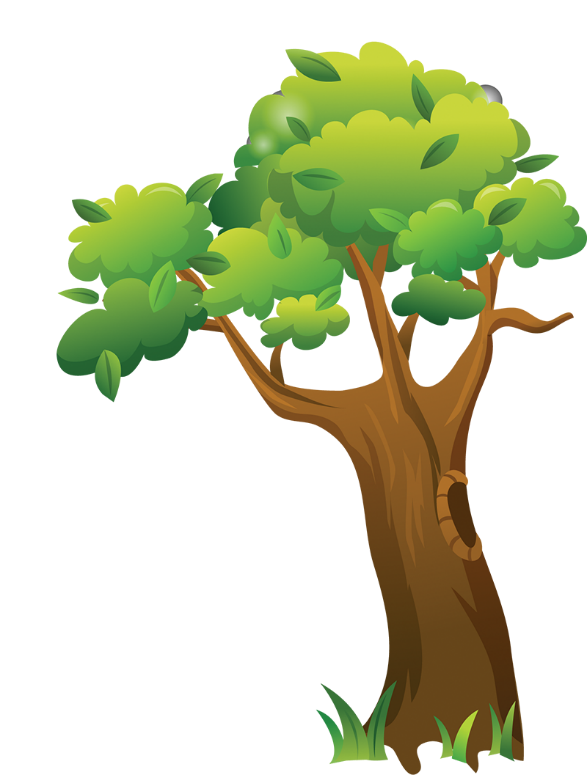 Luyện đọc từ khó
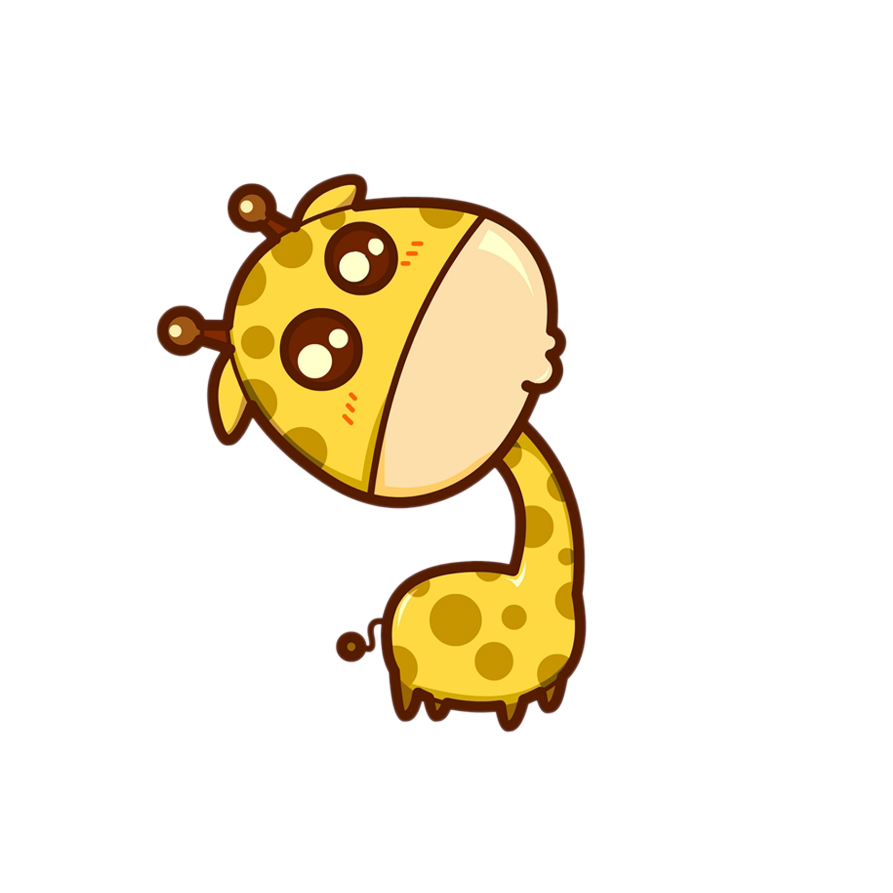 Bản quyền : FB Đặng Nhật Linh- https://www.facebook.com/nhat.linh.3557440
Luyện đọc đoạn
Họa mi hót
Mùa xuân! Mỗi khi họa mi cất lên những tiếng hót vang lừng, mọi vật như có sự thay đổi kì diệu.
Trời bỗng sáng ra. Những luồng sáng chiếu qua các chùm lộc mới nhú, rực rỡ hơn. Những gợn sóng trên hồ hòa nhịp với tiếng họa mi hót, lấp lánh thêm. Da trời bỗng xanh hơn, những làn mây trắng trắng hơn, xốp hơn, trôi nhẹ nhàng hơn. Các loài hoa nghe tiếng hót trong suốt của họa mi chợt bừng giấc, xòe những cánh hoa đẹp, bày đủ các màu sắc xanh tươi. Tiếng hót dìu dặt của họa mi giục các loài chim dạo lên những khúc nhạc tưng bừng, ngợi ca núi sông đang đổi mới. 
Chim, mây, nước và hoa đều cho rằng tiếng hót kì diệu của họa mi đã làm cho tất cả bừng tỉnh giấc ... Họa mi thấy lòng vui sướng, cố hót hay hơn.
(Theo Võ Quảng)
1
2
3
Hướng dẫn cách ngắt nghỉ câu dài
Da trời bỗng xanh hơn, những làn mây trắng trắng hơn, xốp hơn, trôi nhẹ nhàng hơn.
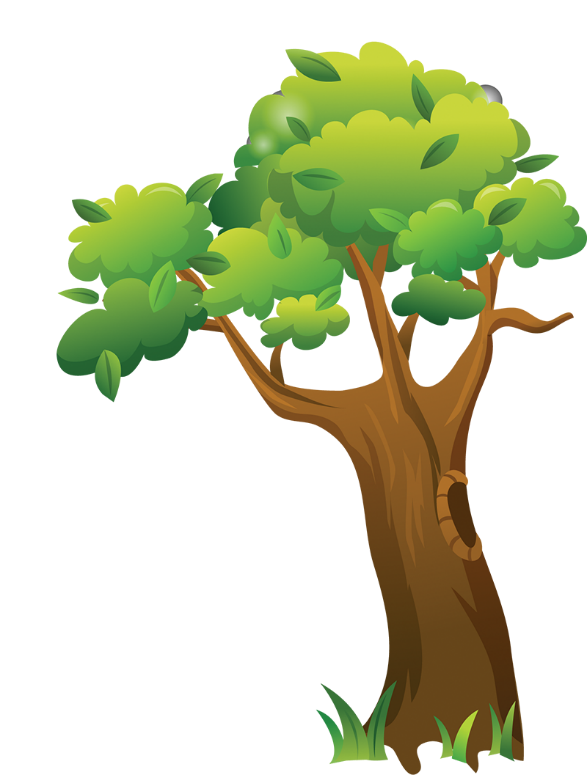 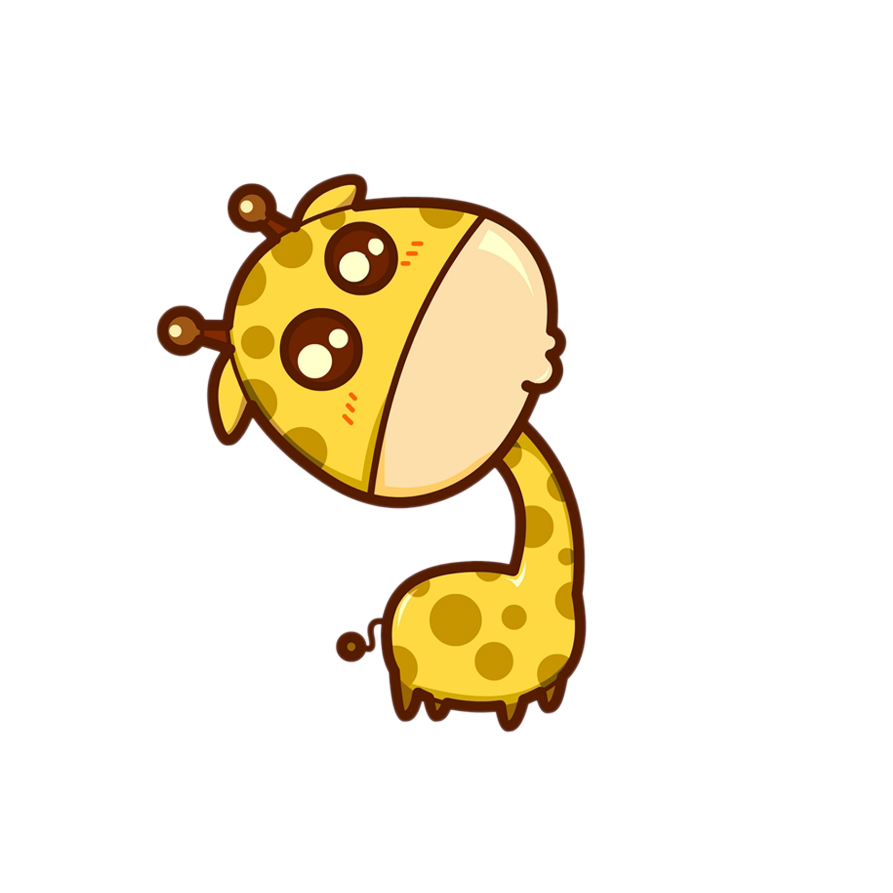 Luyện đọc đoạn
Họa mi hót
Mùa xuân! Mỗi khi họa mi cất lên những tiếng hót vang lừng, mọi vật như có sự thay đổi kì diệu.
Trời bỗng sáng ra. Những luồng sáng chiếu qua các chùm lộc mới nhú, rực rỡ hơn. Những gợn sóng trên hồ hòa nhịp với tiếng họa mi hót, lấp lánh thêm. Da trời bỗng xanh hơn, những làn mây trắng trắng hơn, xốp hơn, trôi nhẹ nhàng hơn. Các loài hoa nghe tiếng hót trong suốt của họa mi chợt bừng giấc, xòe những cánh hoa đẹp, bày đủ các màu sắc xanh tươi. Tiếng hót dìu dặt của họa mi giục các loài chim dạo lên những khúc nhạc tưng bừng, ngợi ca núi sông đang đổi mới. 
Chim, mây, nước và hoa đều cho rằng tiếng hót kì diệu của họa mi đã làm cho tất cả bừng tỉnh giấc ... Họa mi thấy lòng vui sướng, cố hót hay hơn.
(Theo Võ Quảng)
1
2
3
Giải nghĩa từ
ánh sáng di chuyển theo một chiều nhất định.
- Luồng sáng:
- Lộc:
lá mới bắt đầu mọc vào mùa xuân.
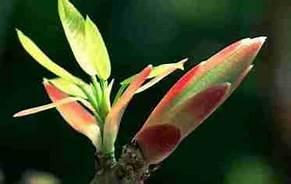 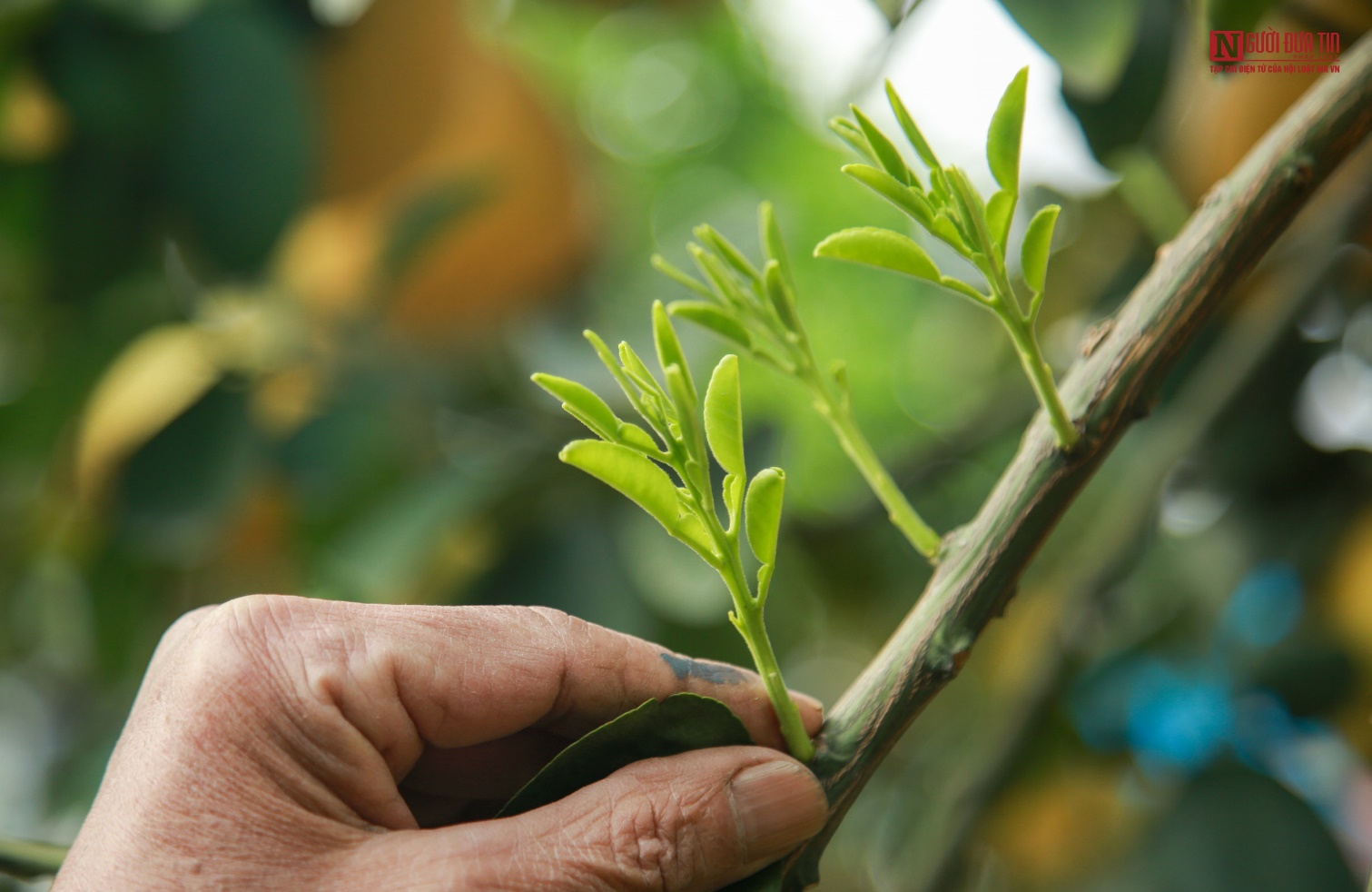 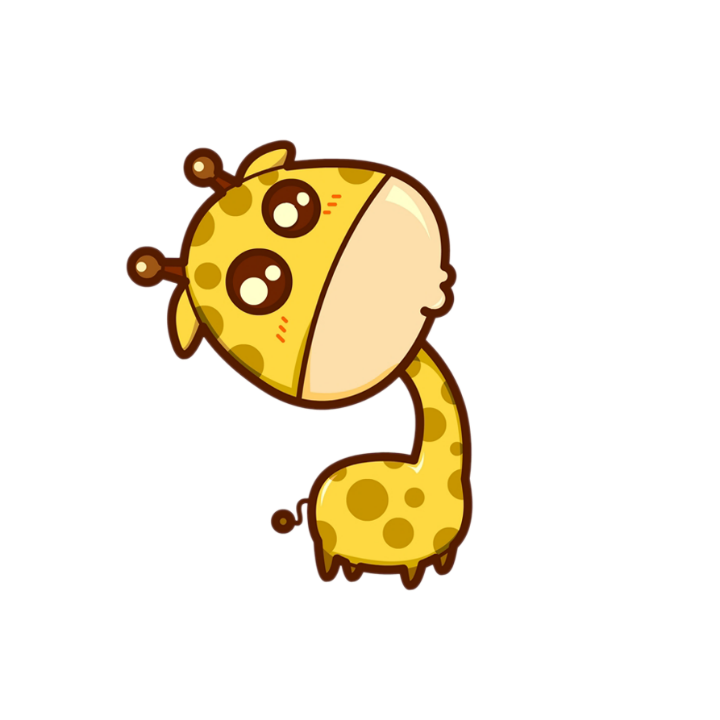 Giải nghĩa từ
ánh sáng di chuyển theo một chiều nhất định.
- Luồng sáng:
- Lộc:
lá mới bắt đầu mọc vào mùa xuân.
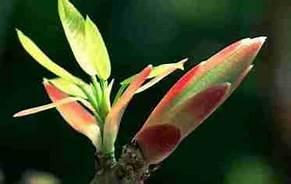 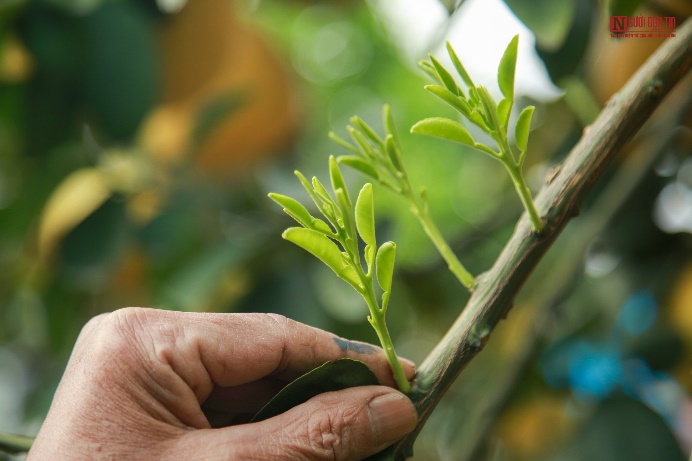 âm thanh lúc nhanh, lúc chậm một cách nhịp nhàng và êm nhẹ.
- Dìu dặt:
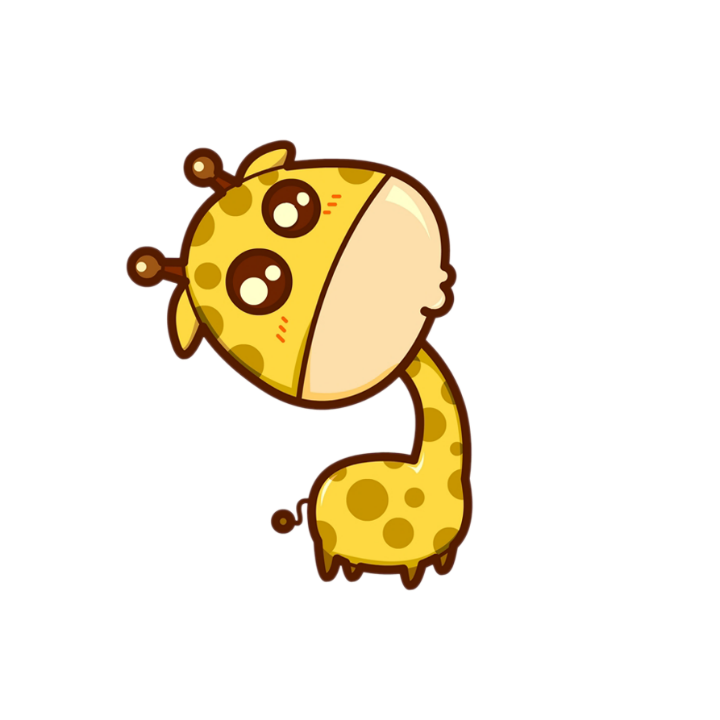 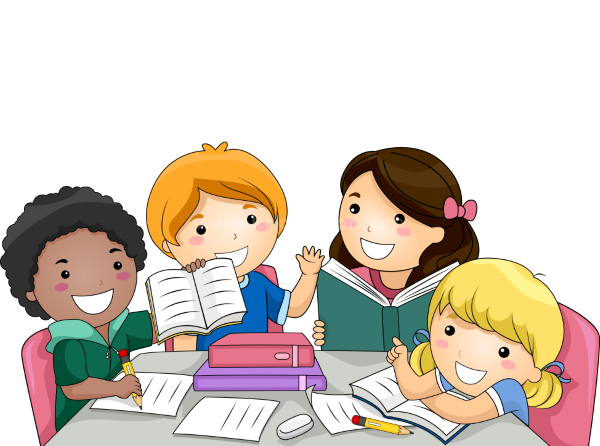 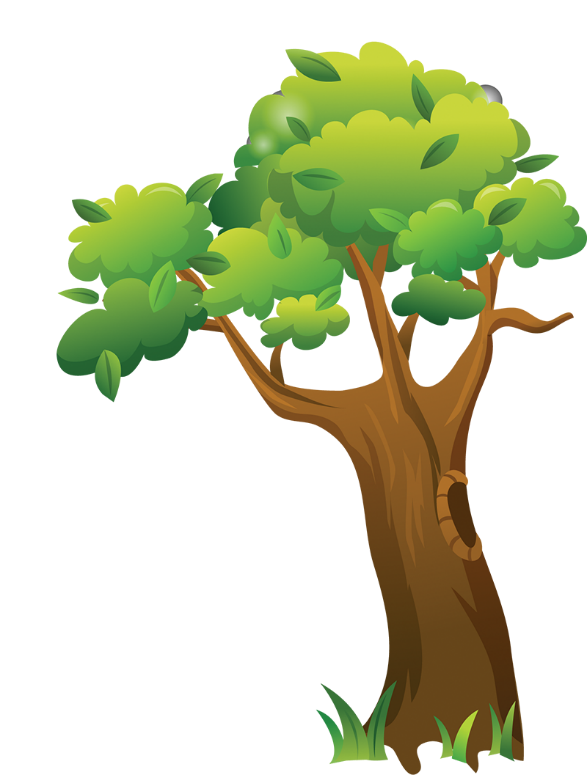 Luyện đọc nhóm
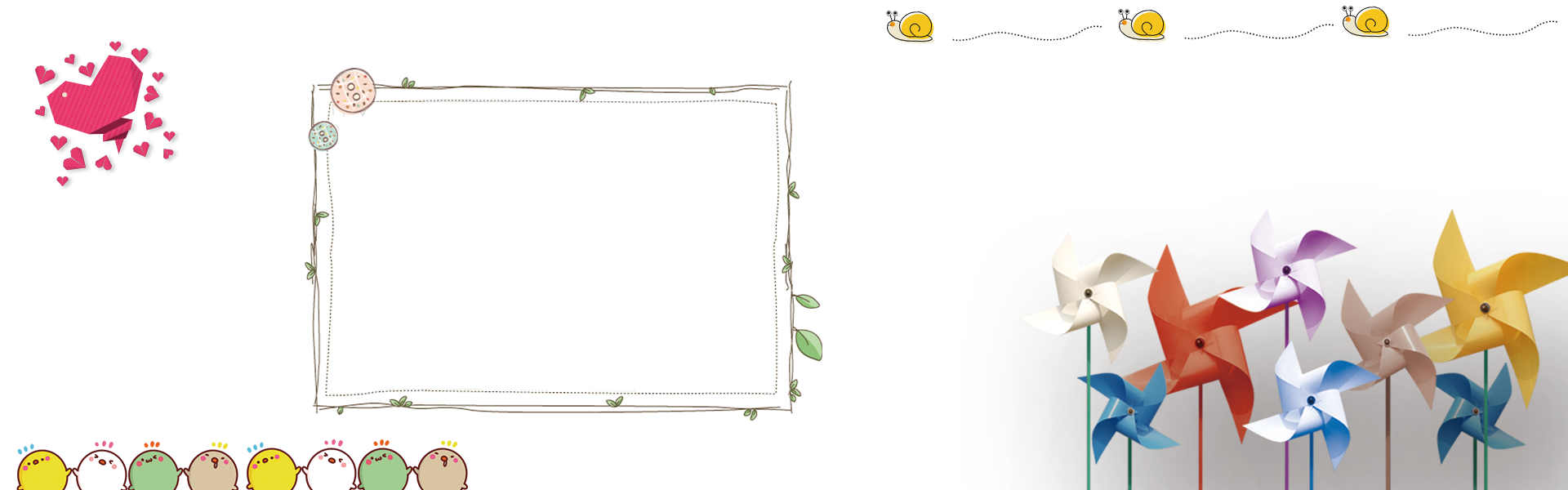 Đọc toàn bài
Họa mi hót
Mùa xuân! Mỗi khi họa mi cất lên những tiếng hót vang lừng, mọi vật như có sự thay đổi kì diệu.
Trời bỗng sáng ra. Những luồng sáng chiếu qua các chùm lộc mới nhú, rực rỡ hơn. Những gợn sóng trên hồ hòa nhịp với tiếng họa mi hót, lấp lánh thêm. Da trời bỗng xanh hơn, những làn mây trắng trắng hơn, xốp hơn, trôi nhẹ nhàng hơn. Các loài hoa nghe tiếng hót trong suốt của họa mi chợt bừng giấc, xòe những cánh hoa đẹp, bày đủ các màu sắc xanh tươi. Tiếng hót dìu dặt của họa mi giục các loài chim dạo lên những khúc nhạc tưng bừng, ngợi ca núi sông đang đổi mới. 
Chim, mây, nước và hoa đều cho rằng tiếng hót kì diệu của họa mi đã làm cho tất cả bừng tỉnh giấc ... Họa mi thấy lòng vui sướng, cố hót hay hơn.
(Theo Võ Quảng)
1
2
3
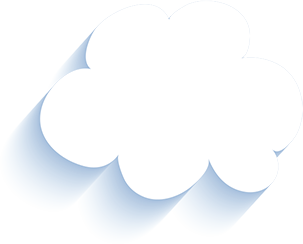 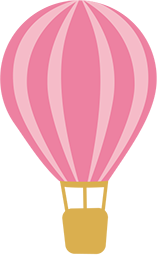 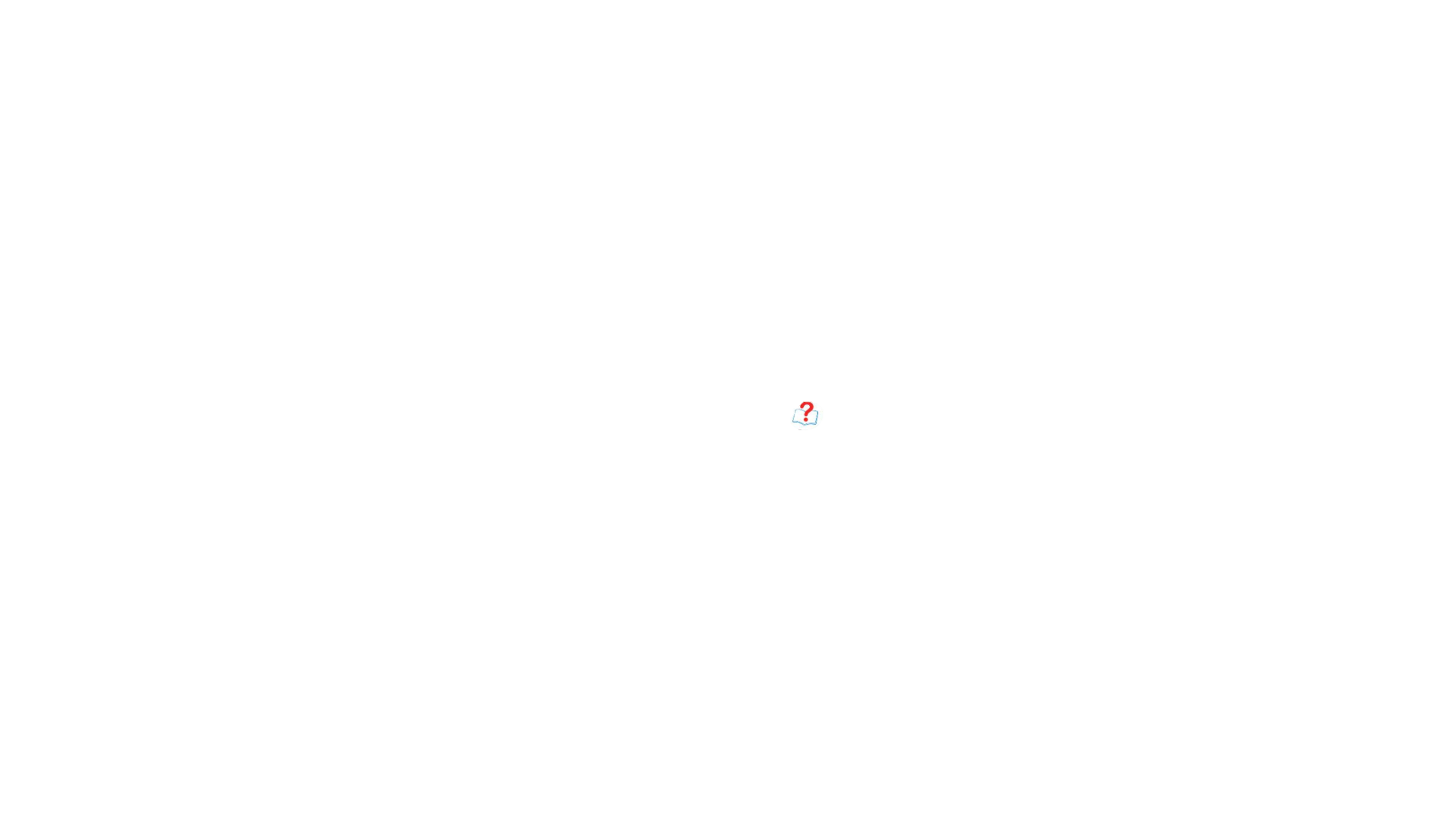 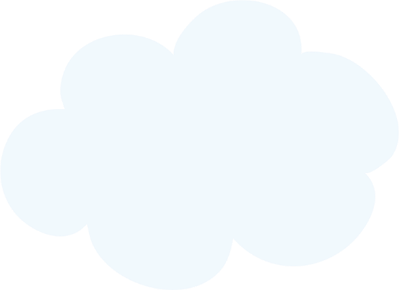 Trả lời câu hỏi
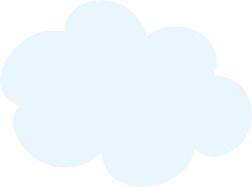 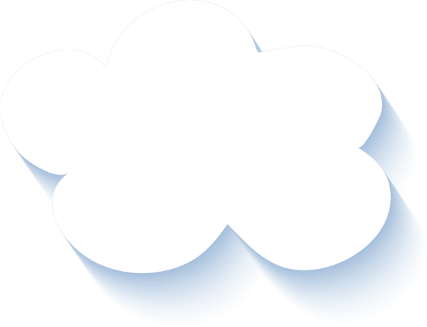 1. Tiếng hót kì diệu của họa mi đã làm cho những sự vật trên bầu trời thay đổi như thế nào?
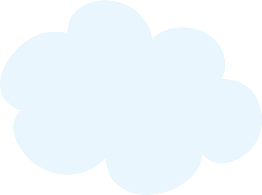 Tiếng hót của họa mi đã làm cho những sự vật trên bầu trời thay đổi: trời bỗng sáng ra, những luồng chiếu sáng qua các chùm lộc mới nhú, rực rỡ hơn, da trời bỗng xanh hơn, những làn mây trắng trắng hơn, xốp hơn, trôi nhẹ nhàng hơn.
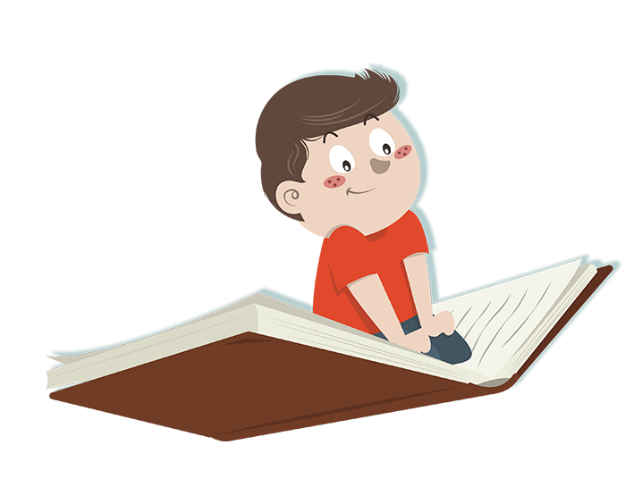 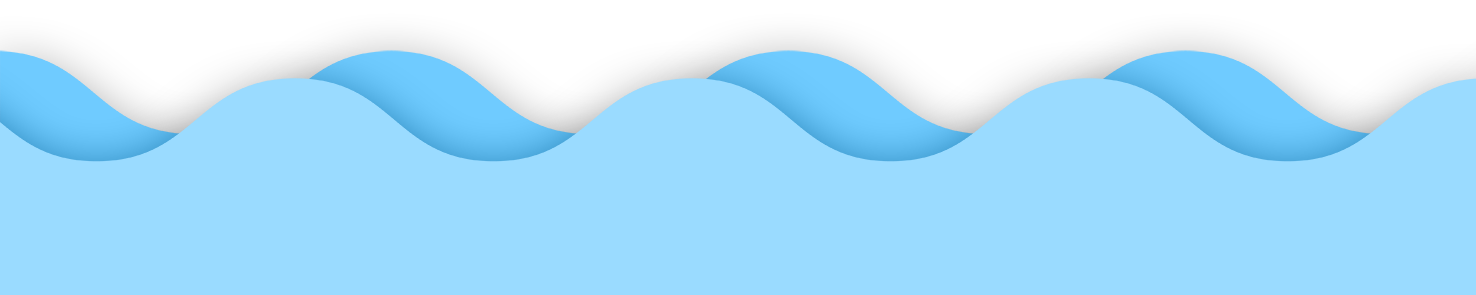 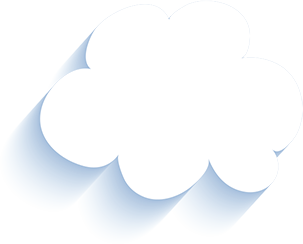 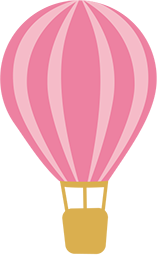 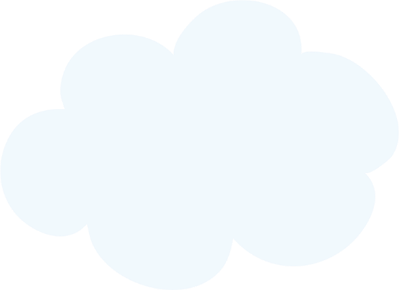 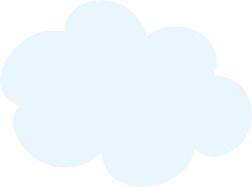 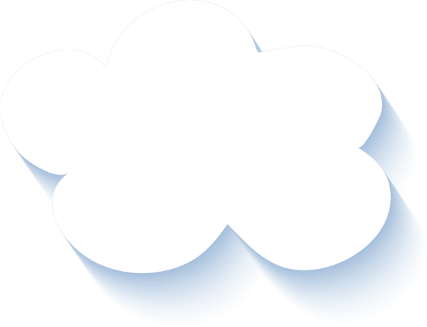 2. Những gợn sóng trên hồ có thay đổi gì khi hòa nhịp với tiếng họa mi hót?
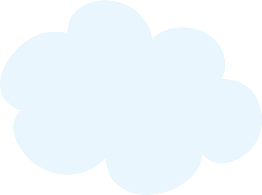 Những gợn sóng trên hồ trở nên lấp lánh thêm khi hòa nhịp với tiếng họa mi hót.
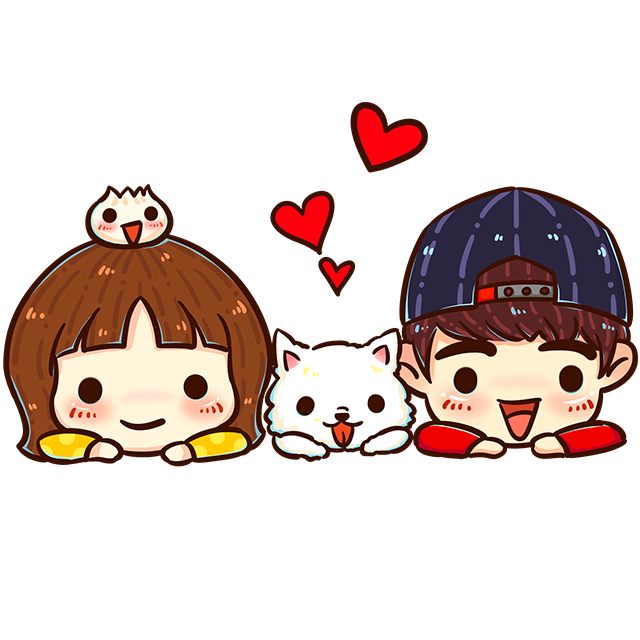 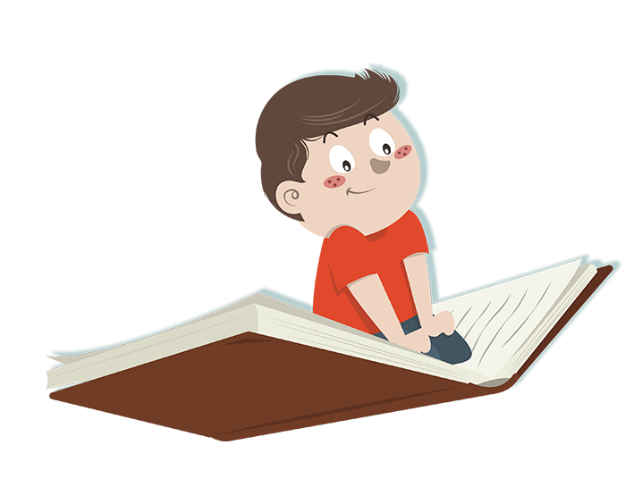 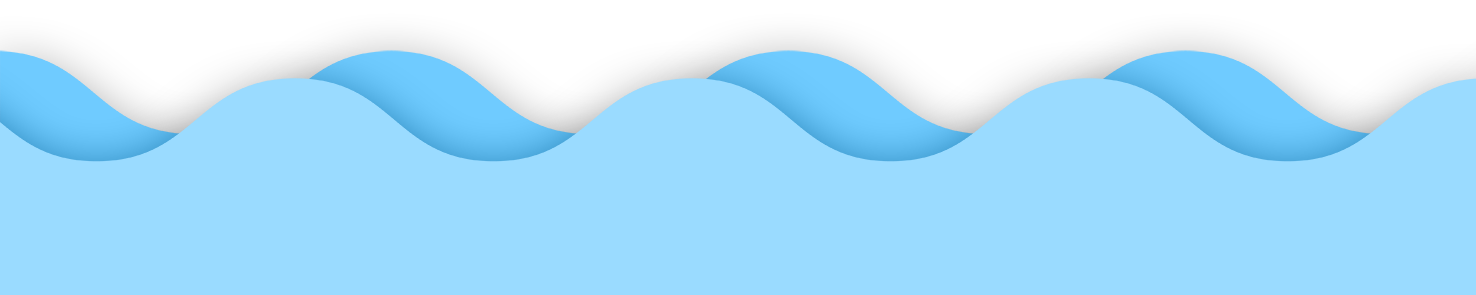 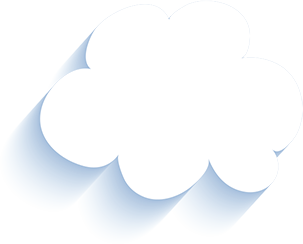 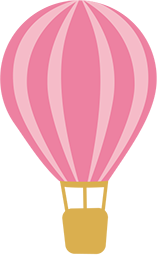 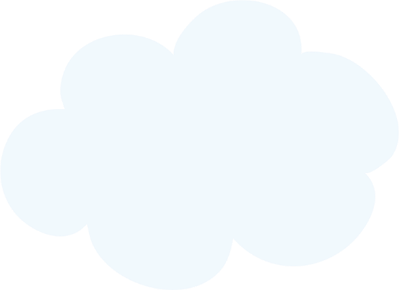 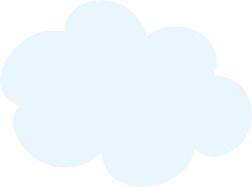 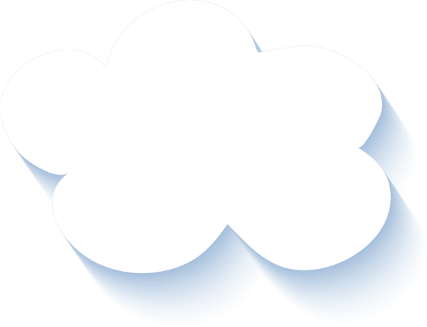 3. Nói tiếp sự thay đổi của các sự vật trên mặt đất khi nghe họa mi hót.
Các loài hoa ...
Các loài chim ...
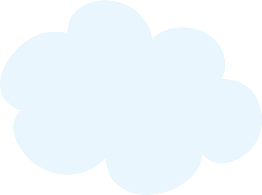 a. Các loài hoa nghe tiếng hót trong suốt của họa mi chợt bừng giấc, xòe những cánh hoa đẹp, bày đủ màu sắc xanh tươi.
b. Các loài chim dạo lên những khúc nhạc tưng bừng, ca ngợi núi sông đang đổi mới.
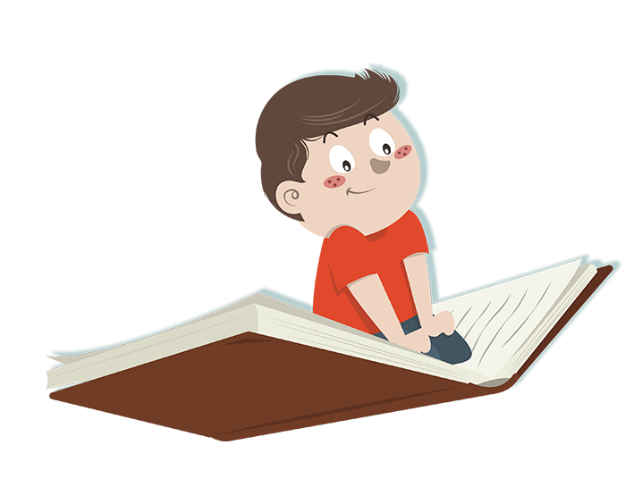 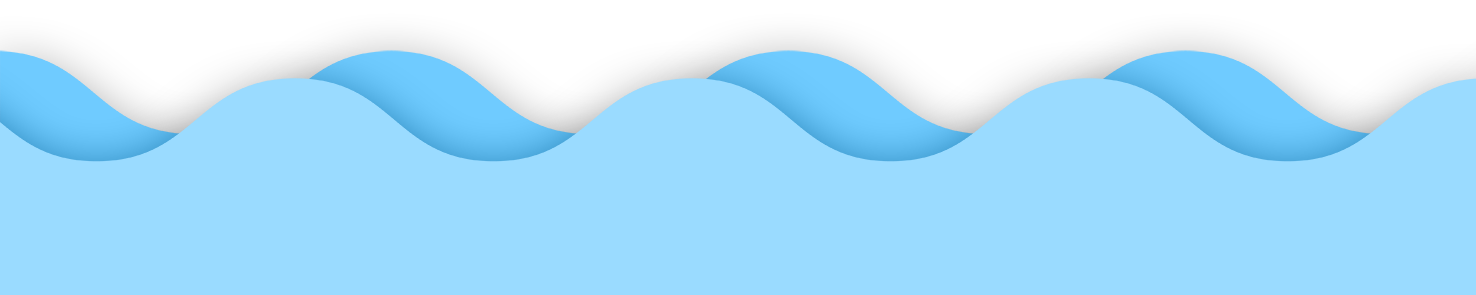 4. Nếu được đặt tên cho bài đọc, em sẽ chọn tên nào?
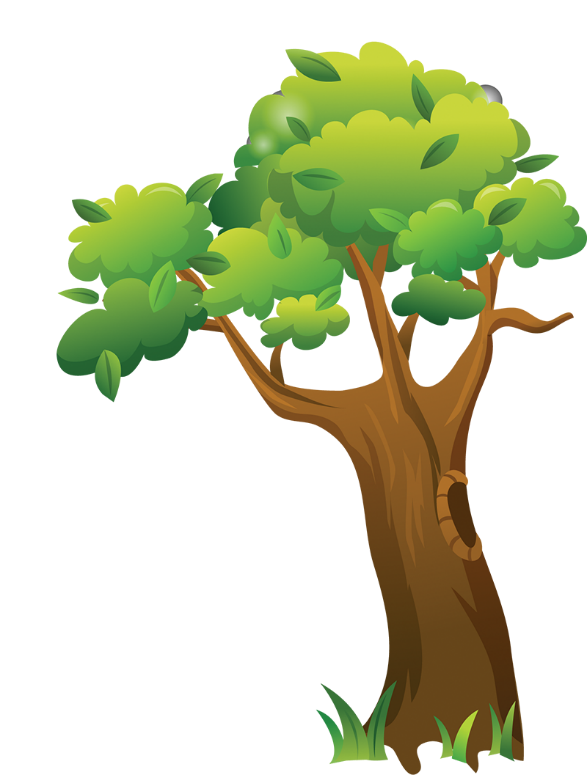 a. Sứ giả của mùa xuân
b. Họa mi và mùa xuân
c. Họa mi hót
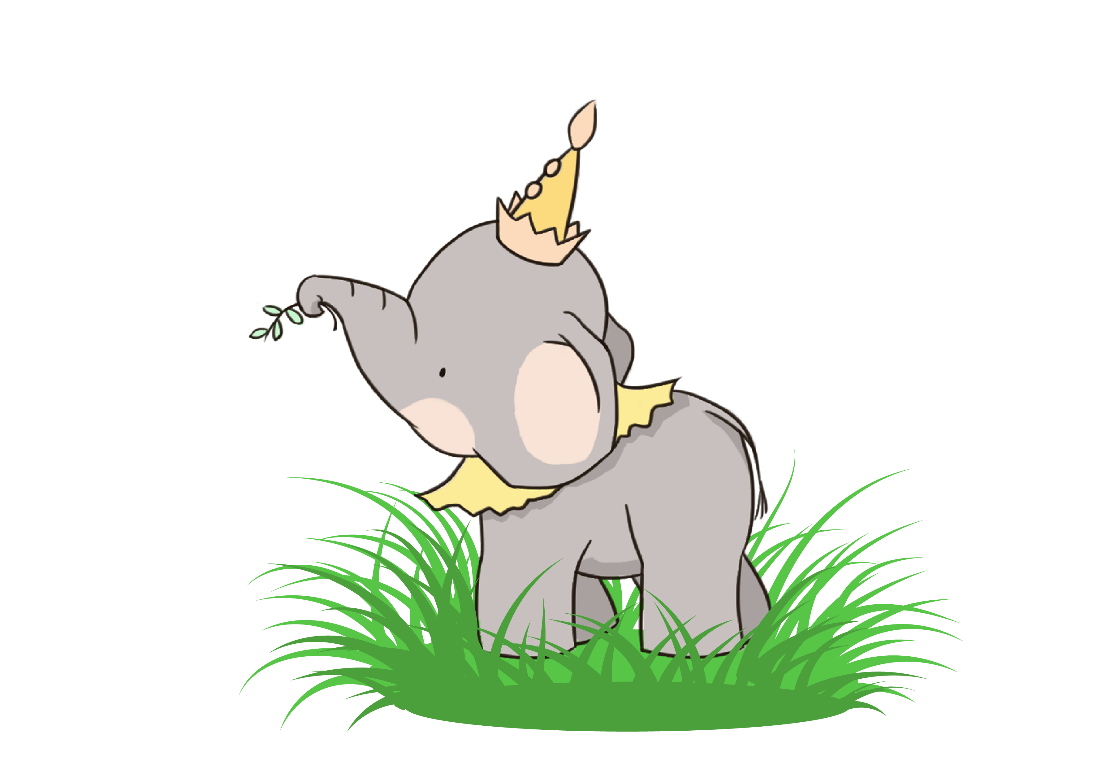 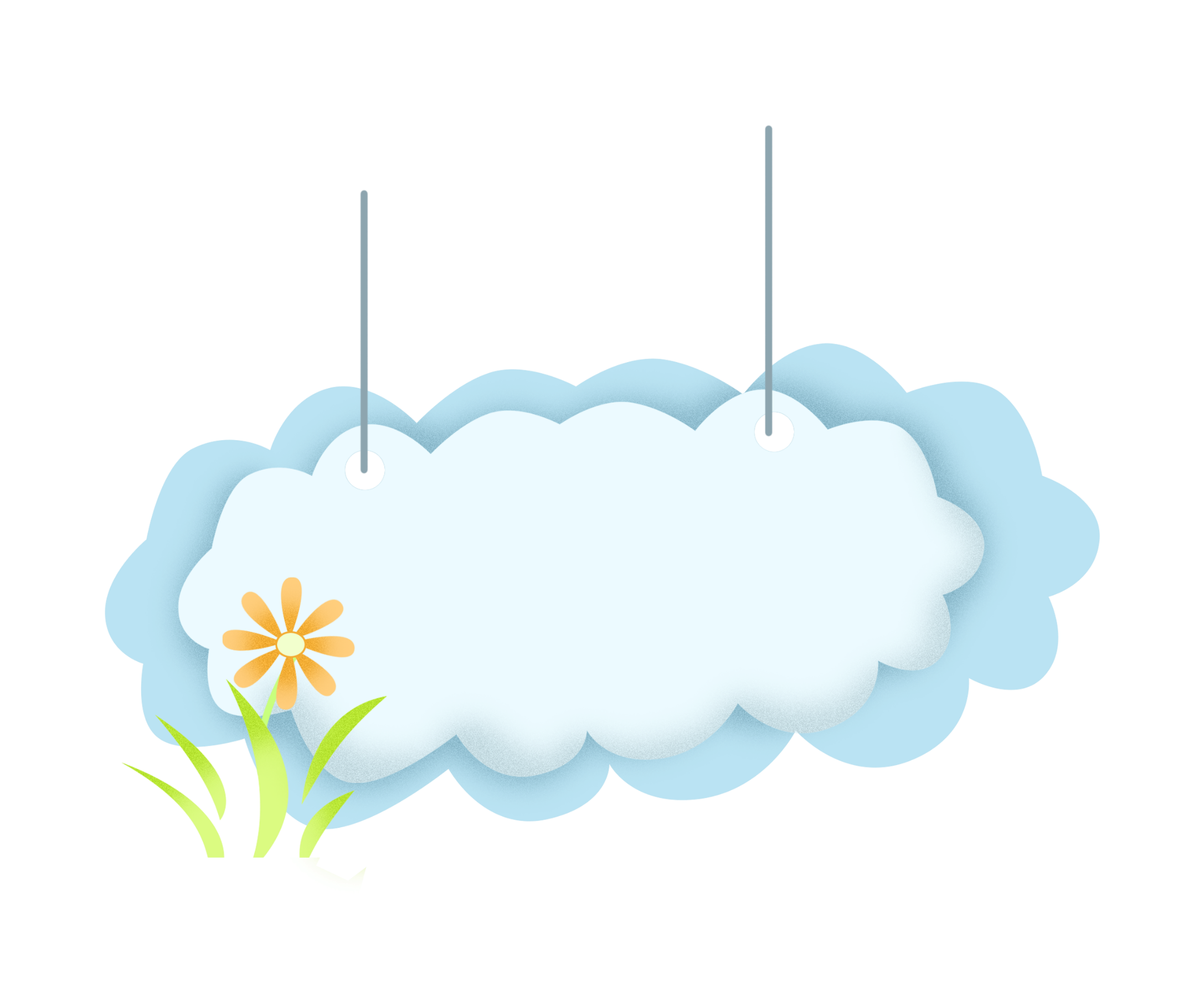 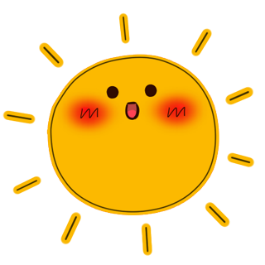 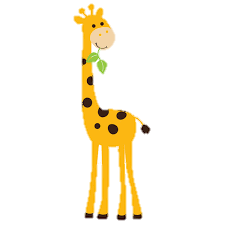 Luyện đọc lại
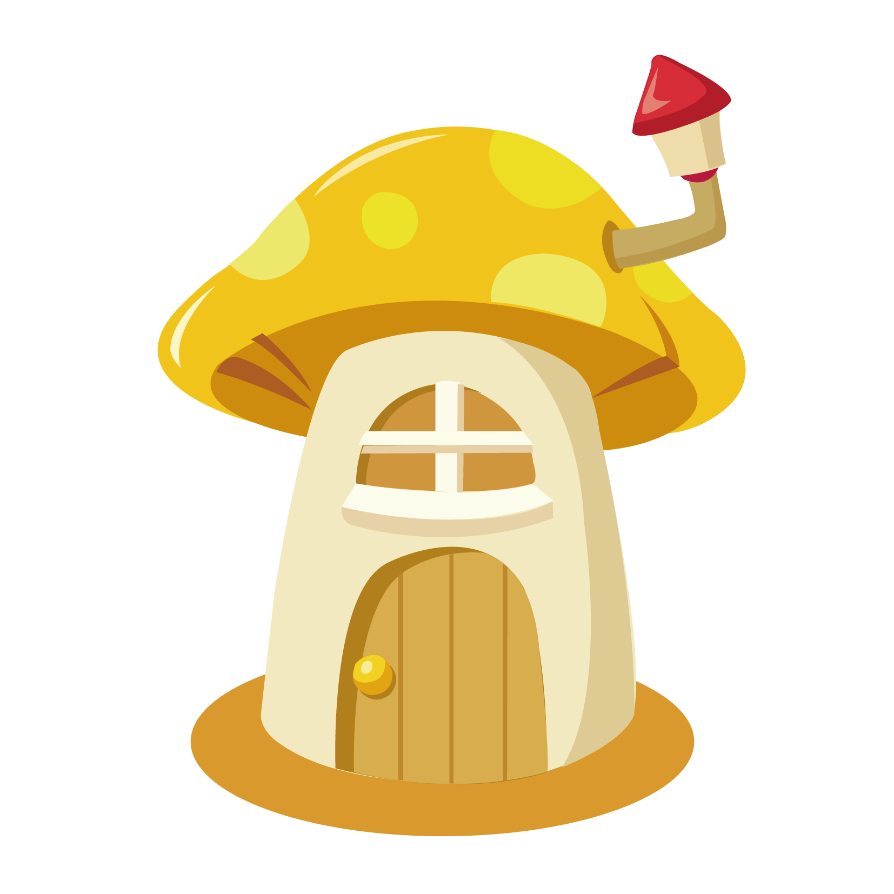 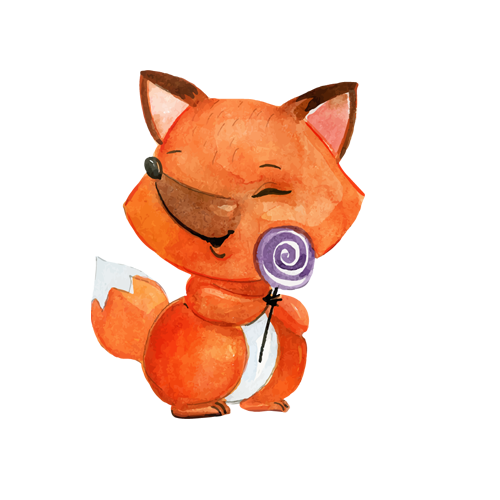 Họa mi hót
Mùa xuân! Mỗi khi họa mi cất lên những tiếng hót vang lừng, mọi vật như có sự thay đổi kì diệu.
Trời bỗng sáng ra. Những luồng sáng chiếu qua các chùm lộc mới nhú, rực rỡ hơn. Những gợn sóng trên hồ hòa nhịp với tiếng họa mi hót, lấp lánh thêm. Da trời bỗng xanh hơn, những làn mây trắng trắng hơn, xốp hơn, trôi nhẹ nhàng hơn. Các loài hoa nghe tiếng hót trong suốt của họa mi chợt bừng giấc, xòe những cánh hoa đẹp, bày đủ các màu sắc xanh tươi. Tiếng hót dìu dặt của họa mi giục các loài chim dạo lên những khúc nhạc tưng bừng, ngợi ca núi sông đang đổi mới. 
Chim, mây, nước và hoa đều cho rằng tiếng hót kì diệu của họa mi đã làm cho tất cả bừng tỉnh giấc ... Họa mi thấy lòng vui sướng, cố hót hay hơn.
(Theo Võ Quảng)
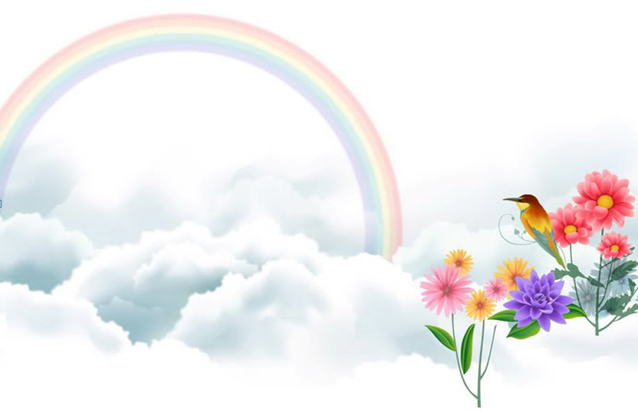 LUYỆN TẬP THEO VĂN BẢN ĐỌC
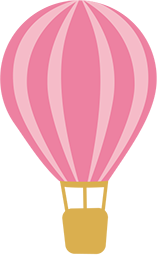 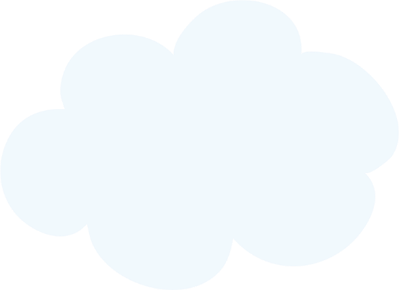 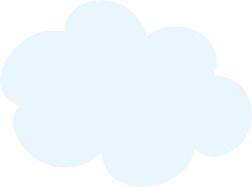 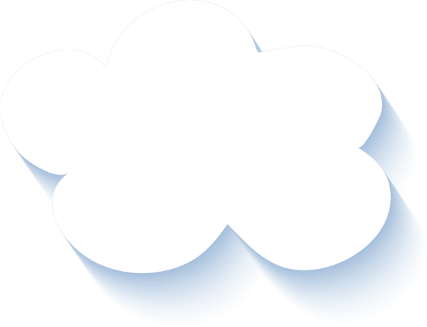 1. Tìm trong bài đọc từ ngữ tả tiếng chim hót của họa mi.
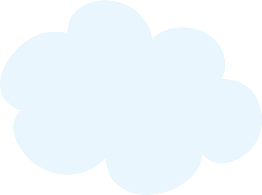 Từ ngữ trong bài đọc tả tiếng chim hót của họa mi là:
vang lừng, trong suốt, dìu dặt, kì diệu
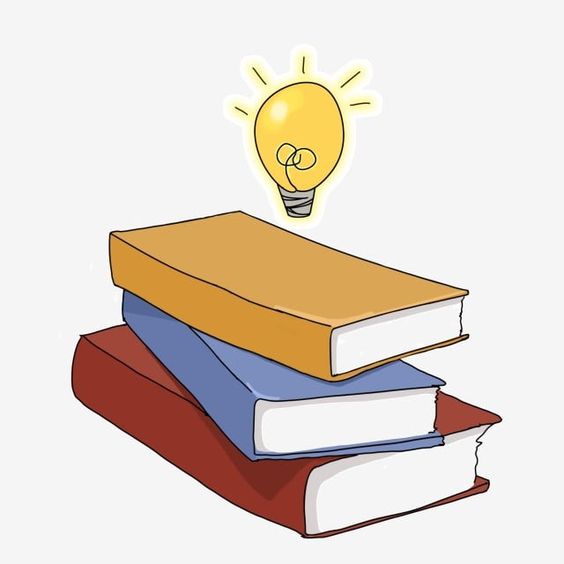 2. Đặt một câu với từ ngữ vừa tìm được.
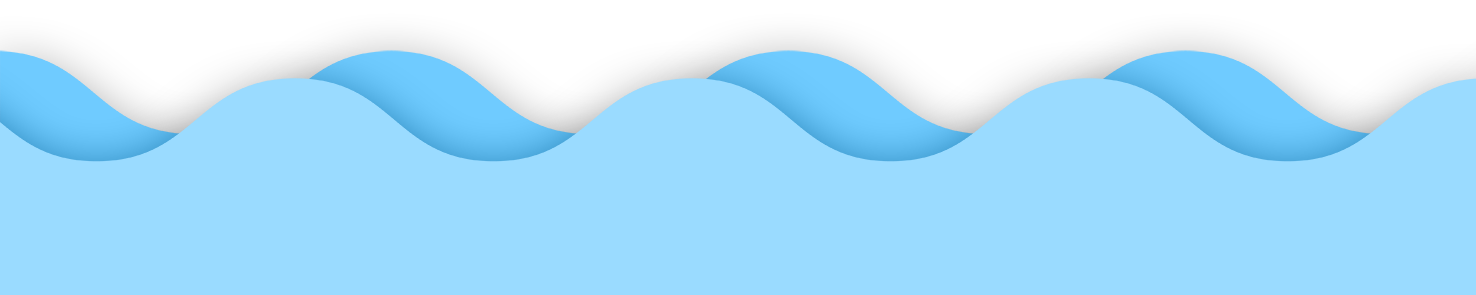 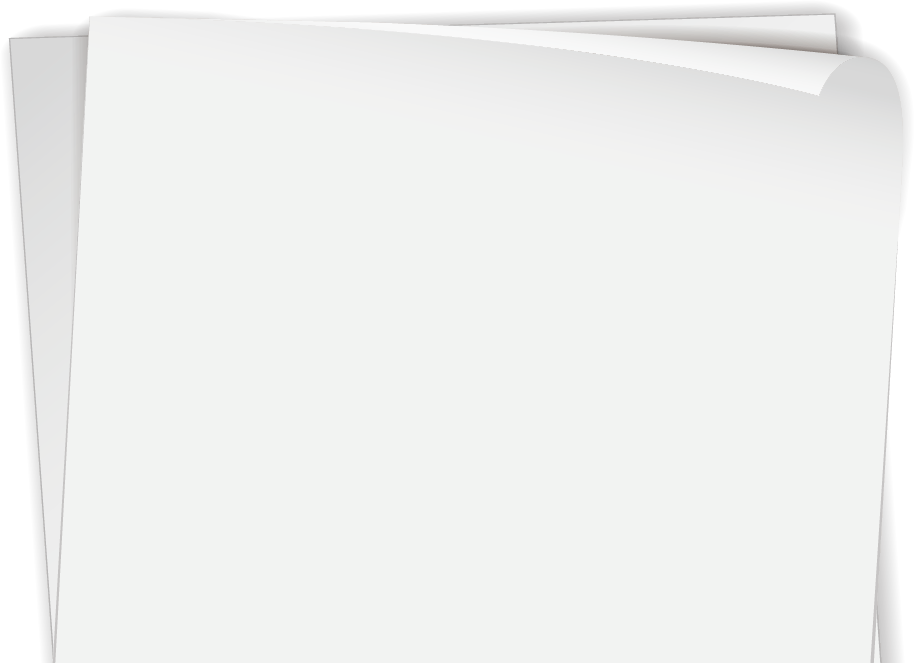 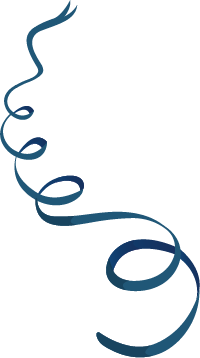 Tạm biệt và hẹn gặp lại 
các con vào những tiết học sau!
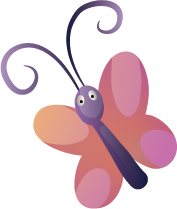 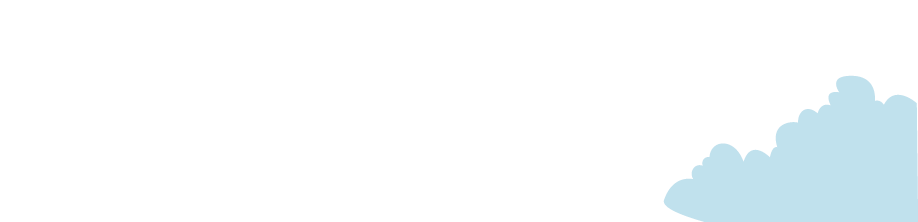 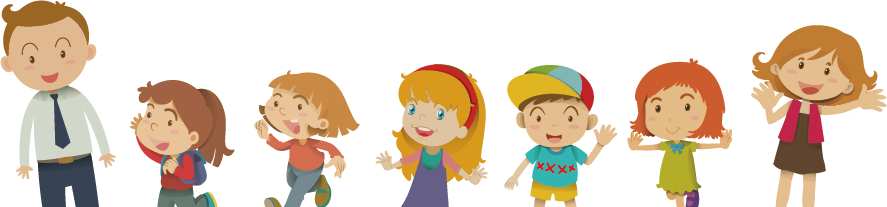 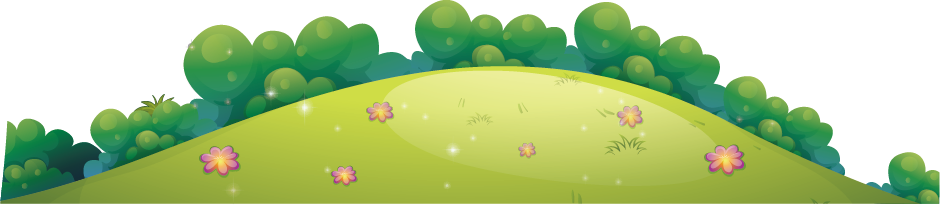